Бюджет для граждан на 2018-2020 годы
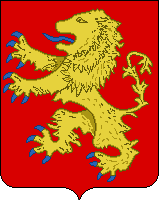 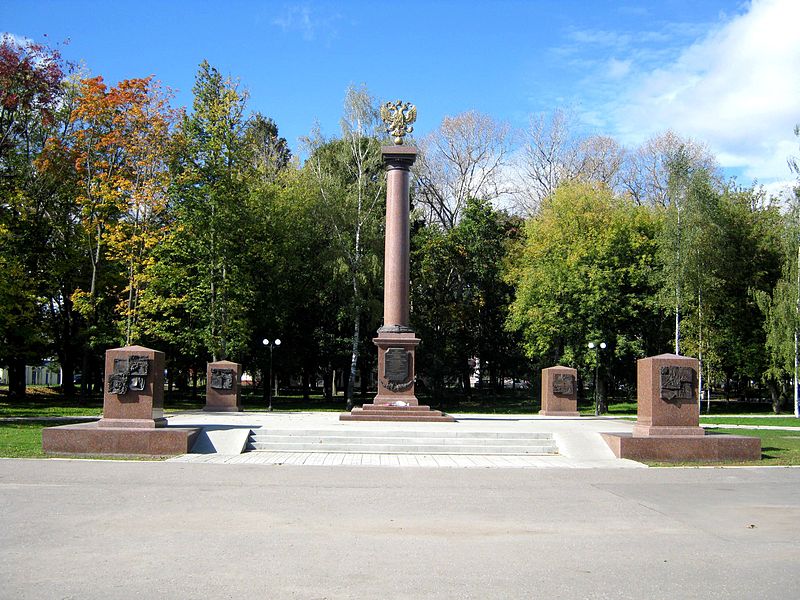 К проекту решения Ржевской городской Думы 
«О бюджете муниципального образования Тверской области города Ржев на 2018 год и на плановый период 2019-2020 годов»
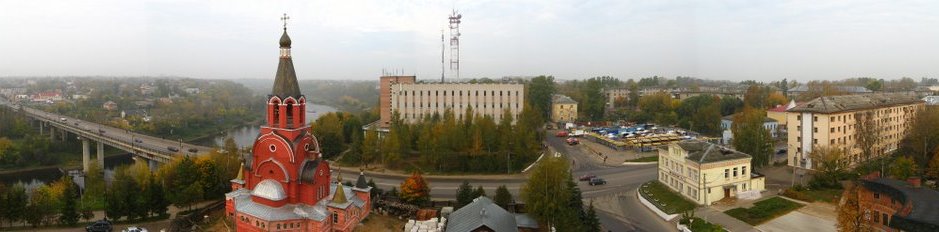 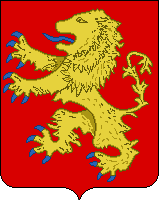 Бюджет для граждан —
аналитический документ, содержащий основные положения решения о бюджете города Ржева на 2018 год и на плановый период 2019 и 2020 годов в доступной для широкого круга заинтересованных пользователей форме
Термины
Бюджет — форма образования и расходования денежных средств, предназначенных для финансового обеспечения задач и функций государства и местного самоуправления.
       Бюджетная система Российской Федерации — основанная на экономических отношениях и государственном устройстве Российской Федерации, регулируемая законодательством Российской Федерации совокупность федерального бюджета, бюджетов субъектов Российской Федерации, местных бюджетов и бюджетов государственных внебюджетных фондов;
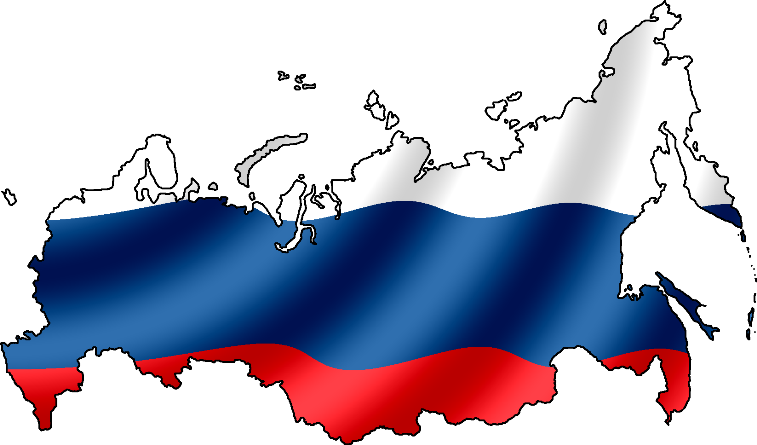 Бюджетная система Российской Федерации
Бюджет 
Российской
Федерации (федеральный бюджет)
Бюджеты 
государственных внебюджетных фондов
Бюджеты 
субъектов 
Российской Федерации (региональные бюджеты)
Бюджеты 
муниципальных образований 
(местные бюджеты)
Местный бюджет (бюджет муниципального образования) — 
это форма образования и расходования денежных средств, предназначенных для финансового обеспечения задач и функций местного  самоуправления
Термины
Бюджетный кодекс Российской Федерации статья 6 
Бюджетная система Российской Федерации основана на принципах:









       Бюджетный кодекс Российской Федерации статья 28 принцип прозрачности (открытости) означает:
       — обязательное опубликование в средствах массовой информации утвержденных бюджетов и отчетов об их исполнении;
       — обязательную открытость для общества и средств массовой информации проектов бюджетов;
       — стабильность и (или) преемственность бюджетной классификации Российской Федерации.
       
       Бюджетный кодекс Российской Федерации статья 36: 
       Доходы бюджета — поступающие в бюджет денежные средства, за исключением средств, являющихся в соответствии с настоящим Кодексом источниками финансирования дефицита бюджета;
       Расходы бюджета — выплачиваемые из бюджета денежные средства, за исключением средств, являющихся в соответствии с настоящим Кодексом источниками финансирования дефицита бюджета;
       Дефицит бюджета — превышение расходов над его доходами;
       Профицит бюджета — превышение доходов над его расходами;
       Межбюджетные трансферты — средства, предоставляемые одним бюджетом бюджетной системы Российской Федерации другому бюджету бюджетной системы Российской Федерации;
       Государственный и муниципальный долг — обязательства, возникающие из государственных или муниципальных заимствований, гарантий по обязательствам третьих лиц, другие обязательства в соответствии с видами долговых обязательств, установленными настоящим Кодексом, принятые на себя Российской Федерацией, субъектом Российской Федерации или муниципальным образованием.
5. 
Прозрачности (открытости);
3. Сбалансированности бюджета;
7. Подведомственности расходов бюджетов;
1. 
Единства бюджетной системы Российской Федерации;
4. 
Общего (совокупного) покрытия расходов бюджетов;
6. 
Достоверности бюджета;
2. Самостоятельности бюджетов;
8. 
Единства кассы.
Термины
Муниципальная программа города Ржева Тверской области (далее - муниципальная программа) — система мероприятий, взаимоувязанных по задачам, срокам осуществления и ресурсам, мер муниципального регулирования и мер управления муниципальной собственностью города Ржева, обеспечивающая в рамках реализации муниципальных полномочий  города Ржева достижение, целей стратегии социально-экономического развития города Ржева и (или) программы социально-экономического развития города Ржева, утвержденных в установленном порядке (далее - стратегия и (или) программа социально-экономического развития  города Ржева Тверской области);
       
       Подпрограмма муниципальной программы (далее - подпрограмма) — часть муниципальной программы,  являющаяся одним из направлений реализации муниципальной программы и обеспечивающая достижение целей муниципальной программы;
       
       Администратор муниципальной программы — исполнительный орган власти города Ржева, являющийся главным распорядителем средств бюджета города Ржева Тверской области, исполняющий функции муниципального заказчика, наделенный полномочиями по разработке и реализации муниципальной программы и (или) ее подпрограмм и несущий ответственность за реализацию муниципальной программы и ее эффективность;
       
       Главный администратор программы — администратор муниципальной программы, координирующий деятельность других администраторов муниципальной программы по разработке и реализации муниципальной программы и (или) ее подпрограмм и определенный при наличии двух и более администраторов муниципальной программы, а также выполняющий функции администратора муниципальной программы в части, касающейся его полномочий;
Термины
Цель муниципальной программы — ожидаемое (планируемое) состояние дел в сфере реализации муниципальной программы, достигаемое при выполнении комплекса мероприятий, связанное с реализаций положений стратегии и (или) программы социально-экономического развития города Ржева Тверской области и оцениваемое с помощью показателей;

       Задача подпрограммы — направление деятельности главного администратора муниципальной программы и (или) администратора (администраторов) муниципальной программы, обеспечивающее достижение цели или целей муниципальной программы во взаимосвязи с другими задачами подпрограммы;

       Мероприятие подпрограммы (далее - мероприятие) — конкретное действие главного администратора муниципальной программы и (или) администратора (администраторов) муниципальной программы для решения соответствующей задачи подпрограммы;

       Показатель цели муниципальной программы — конечный результат реализации муниципальной программы, выраженный в количественно измеримых показателях достижения цели муниципальной программы;

       Показатель задачи подпрограммы — конечный результат выполнения подпрограммы, выраженный в количественно измеримых показателях решения задачи подпрограммы;

       Показатель мероприятия подпрограммы (административного мероприятия) — непосредственный результат выполнения мероприятия подпрограммы (административного мероприятия), выраженный в количественно измеримых показателях;
       
       Целевое значение показателя — достигаемое в последний год реализации муниципальной программы значение показателя, который формируется нарастающим итогом.
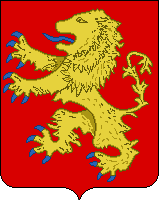 Основные показатели социально-экономического развития города ржева на 2018-2020 годы
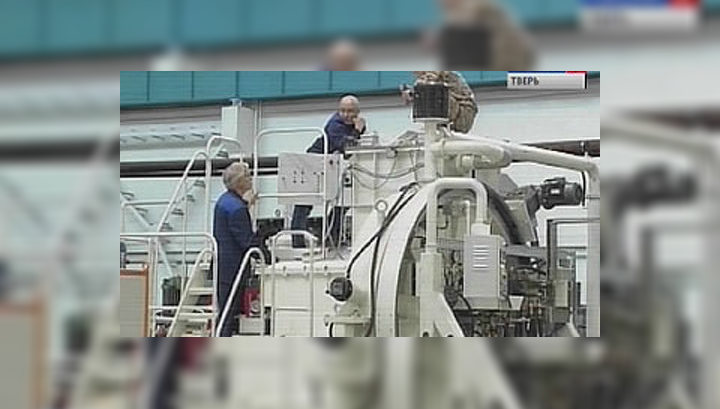 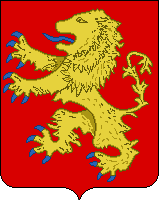 Промышленное производство
Основная отрасль материального производства в экономике г.Ржева - промышленность. В ней занято более четверти работающего населения. Промышленные предприятия являются основным источником доходов бюджета города, обеспечивая около 90% налоговых поступлений, и поэтому от их эффективной деятельности зависят реальные возможности решения основных социально-экономических проблем.
Согласно прогноза социально-экономического развития города Ржева Тверской области на 2018-2020 г.г. за отчетный 2016 год объем отгруженных товаров собственного производства, выполненных работ и услуг в действующих ценах составил 9 993,76 млн. руб. (83,3%  к предшествующему 2015 году).
        По данным Тверьстата за 9 месяцев 2017 года промышленными предприятиями города Ржева отгружено продукции на сумму 5722,3 млн. руб. Прогноз на 2017г. – 11200,2 млн.руб.( 107,5 %), на 2018 г. – 11909,9 млн.руб. (101,2%), 2019 г. – 13041,56 млн.руб., (104,6%), 2020 г.- 13908,6 млн.руб.(101,9%). 
          В том числе по видам экономической деятельности за 9 мес. текущего года:
- раздел B «Добыча полезных ископаемых» - 15,8 млн. рублей, что составляет 157,2% к аналогичному периоду 2016 года;
- раздел С «Обрабатывающие производства» – 5 557,6 млн.руб., что составляет 139,3% к аналогичному периоду 2016 года;
раздел D «Обеспечение электрической энергией, газом и паром, кондиционирование воздуха» – 32,4 млн.руб., что составляет 87,3% к аналогичному периоду 2016 года.
За 9 месяцев 2017 года объем отгруженных товаров собственного производства, выполненных работ и услуг по крупным и средним предприятиям города Ржева у по Разделу С увеличился по следующим классам:
-производство пищевых продуктов -124,1%;
производство резиновых и пластмассовых изделий – 117,3%;
производство готовых металлических изделий, кроме машин и оборудования – 109%;
производство электрического оборудования – 107,9 %
производство машин и оборудования, не включенных в другие группировки – 135,9%;
производство прочих готовых изделий – 196,5%;
ремонт и монтаж машин и оборудования – 195,7%.
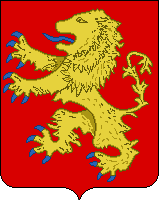 Структура обрабатывающих производств города Ржева
объем отгруженной продукции , %
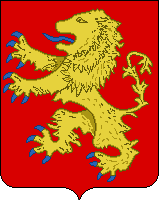 Потребительский рынок , индекс потребительских цен
По данным Тверьстата оборот крупных и средних предприятий за 2016 год составил 13110,65 млн.руб., за 9 месяцев 2017 года 8 914,4 млн.руб., что составляет 121,5% к соответствующему периоду прошлого года.
Оборот розничной торговли крупных и средних предприятий за 9 месяцев 2017 года составил 1 780,2 млн.руб., к соответствующему периоду прошлого года он увеличился на 3,3%.
Оборот общественного питания крупных и средних предприятий за 9 месяцев увеличился на 9,0% по сравнению с аналогичным периодом прошлого года и составил 5,3 млн.руб.
Сводные индексы потребительских цен по Тверской области (сентябрь 2017г.)
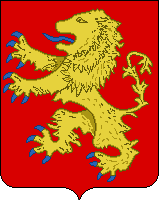 Численность населения
Численность постоянного населения города Ржева на начало 2017 года составила 59 804 чел. Из них: население трудоспособного возраста – 32 856 чел. (55%), моложе трудоспособного возраста 9 403 чел. (16%), старше трудоспособного возраста 17 545 чел.(29%). По данным прогноза социально-экономического развития города Ржева численность населения планируется с ежегодным уменьшением порядка 0,3-0,5%: 2018г. -  59596 чел, 2019г.- 59304 чел., 2020г.- 59096 чел.
Показатели естественного движения населения, чел.
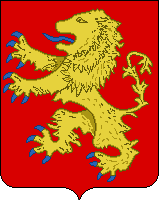 УРОВЕНЬ БЕЗРАБОТИЦЫ
В службе занятости зарегистрировано с начала 2017 года 2005 чел., ищущих работу, из них 236 безработных граждан.  Коэффициент напряженности на рынке труда 1,2.
Уровень безработицы , %
Количество вакансий, ед.
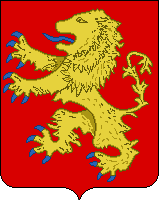 Среднемесячная заработная плата, прожиточный минимум
Фонд начисленной заработной платы всех работников по крупным и средним предприятиям города Ржева в январе-сентябре 2017 года увеличился на 5,4 % по сравнению с соответствующим периодом прошлого года и составил 3233,99 млн.руб. Рост среднемесячной заработной платы на 01.10.2017 года составил 8,5 % к соответствующему периоду 2016 года. По данным прогноза социально-экономического развития города Ржева на 2018-2020г.г. планируется рост среднемесячной заработной платы  на уровне 104,0-104,6% ежегодно.
Величина прожиточного минимума за 3 квартал 2017 года  по Тверской области составляет: для трудоспособного населения - 11050,61 руб.; для пенсионеров - 8507,21 руб.;
Среднемесячная заработная плата, руб.
Среднесписочная численность, чел.
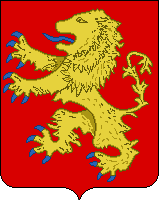 Общие характеристики бюджета города ржева на 2018 год и на плановый период 2019-2020 годов
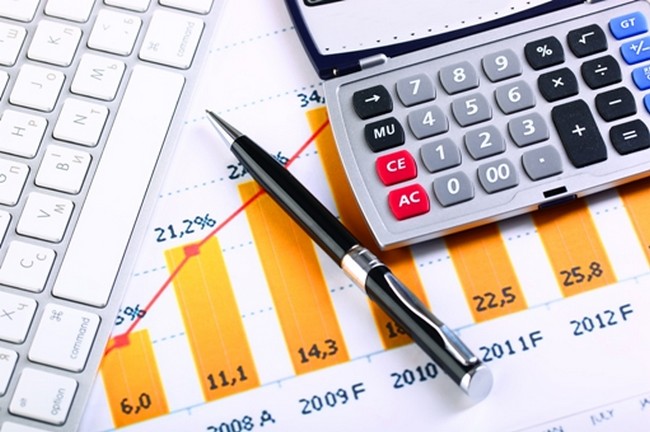 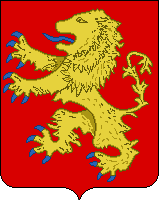 Составление проекта бюджета города Ржева на 2018 год и на плановый период 2019-2020 годов основано на:
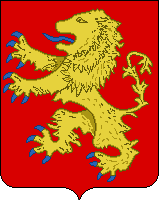 Основные задачи и приоритетные направления бюджетной политики города Ржева на 2018 год и на плановый период 2019-2020 годов
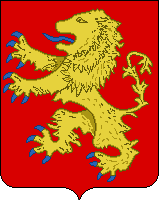 Основные мероприятия по повышению доходов бюджета города ржева
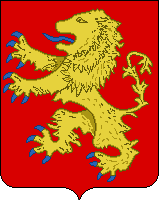 Основные параметры бюджета города ржева в 2016-2017 годах и на 2018-2020 годы
(тыс. руб.)
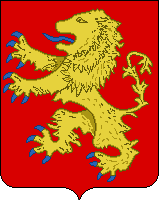 Основные параметры бюджета города ржева в 2016-2020 годах
(тыс. руб.)
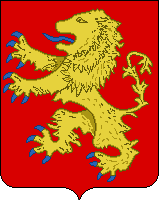 Доходы бюджета города ржева на 2018 год и на плановый период 2019-2020 годов
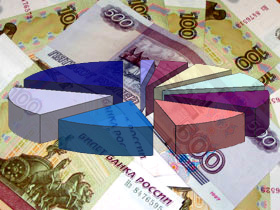 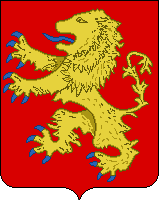 Доходы бюджета города Ржева
формируются в соответствии с
Бюджетным законодательством 
Российской Федерации
Законодательством 
о налогах и сборах
Законодательством об иных 
обязательных платежах
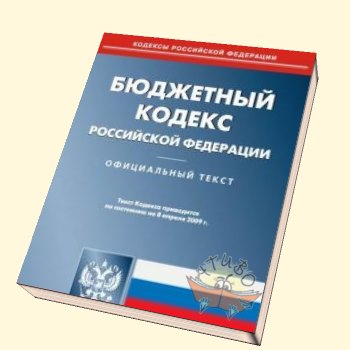 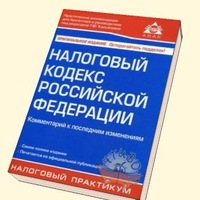 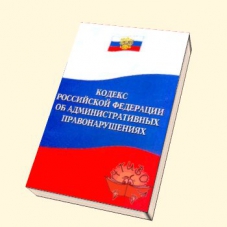 На основе:
Показателей  прогноза 
социально-экономического 
развития города Ржева
Прогнозных расчетов, 
предоставленных главными 
администраторами доходов 
бюджета города Ржева
Показателей статистической 
и налоговой отчетности 
по городу Ржеву
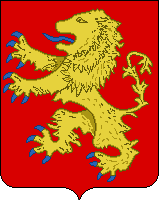 Доходные источники бюджета города Ржева в 2017-2020 годах
Налоговые доходы
 (ст.61.2 БК РФ)
Неналоговые доходы
 (ст.62 БК РФ)
Безвозмездные поступления
(ст.41 БК РФ)
Доходы в виде отчислений от федеральных и региональных налогов и сборов по нормативам, установленным в соответствии с бюджетным законодательством:

 Налога на доходы физических лиц 
(2017г. — по нормативу 36,1%, 
2018г. — 32,9%, 
2019г. — 29,89%, 
2020г. — 26,82%);

 Доходов от уплаты акцизов на дизельное топливо, моторные масла, автомобильный и прямогонный бензин;
(2017г. — по нормативу 0,088%;
2018-2020гг. — 0,0862%:

По нормативу — 100%:
 Единого налога на вмененный доход для отдельных видов деятельности;
 Единого сельскохозяйственного налога;
 Налога, взимаемого в связи с применением патентной системы налогообложения;
 Государственной пошлины;

По нормативу — 90%:
 Единого налога на вмененный доход для отдельных видов деятельности (за налоговые периоды, истекшие до 1 января 2011 года)
Местные налоги,
полностью зачисляемые 
в бюджет города:

 Налог на имущество физических лиц;

 Земельный налог
По нормативу — 55%:
 Плата за негативное воздействие на окружающую среду;

По нормативу — 50%:
 Штрафы за нарушение законодательства о налогах и сборах;
 Штрафы за административные правонарушения в области налогов и сборов; 

По нормативу — 100%:
 Доходы в виде арендной платы за землю;
 Доходы от сдачи в аренду имущества в муниципальной собственности;
 Доходы от перечисления части прибыли муниципальных унитарных предприятий; 
 Доходы от оказания платных услуг казенными учреждениями и компенсаций затрат бюджета городского округа;
 Доходы от продажи муниципального имущества;
 Доходы от продажи земли;
 Прочие штрафы, санкции, возмещение ущерба;
 Прочие неналоговые доходы
Межбюджетные трансферты  (МБТ):
— дотации,
— субсидии,
— субвенции,
— иные межбюджетные трансферты;

 Безвозмездные поступления от физических и юридических лиц (гранты, 
денежные пожертвования)
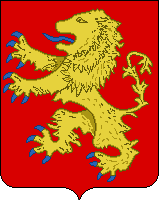 Доходы бюджета города ржева 2016-2020 годы
(тыс. руб.)
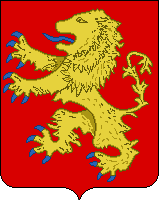 Налоговые Доходы бюджета города ржева в 2016-2020 годах
(тыс. руб.)
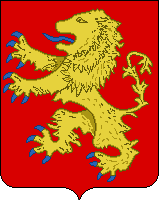 неНалоговые Доходы бюджета города ржева в 2016-2020 годах
(тыс. руб.)
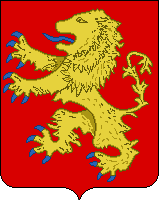 Безвозмездные поступления в бюджет города ржева в 2016-2020 годах
(тыс. руб.)
Доведение плановых назначений по субсидиям и иным межбюджетным трансфертам осуществляется Министерством финансов Тверской области после их утверждения законом об областном бюджете
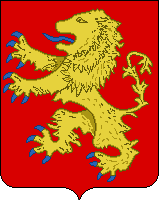 Структура Доходов бюджета города ржева на 2018 год
(тыс. руб.)
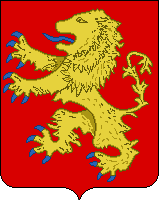 Структура налоговых и неналоговых Доходов бюджета города ржева на 2018 год
(тыс. руб.)
Основу поступлений налоговых и неналоговых доходов 87% (441 046 тыс. руб.) составят:
налог на доходы физических лиц (55,9%), земельный налог (15,6%), 
единый налог на вмененный доход для отдельных видов деятельности (4,8%), 
доходы от сдачи в аренду имущества (5,8%) и земли (4,9%).
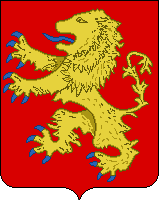 динамика налоговых и неналоговых Доходов бюджета города за 2015-2020 годы
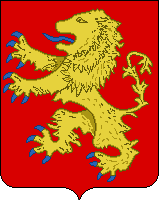 динамика безвозмездных поступлений из федерального и областного бюджетов за 2015-2020 годы
(тыс. руб.)
Доведение назначений по субсидиям и иным межбюджетным трансфертам 
осуществляется Министерством финансов Тверской области 
после их утверждения законом об областном бюджете
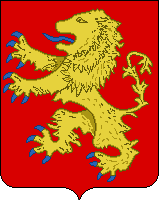 субвенции из федерального и областного бюджетов в 2017 году и на 2018-2020 годы
Реализация прав граждан в области образования:
в 2017 году — 361 352,7 тыс. руб.;
на 2018 год — 365 216,4 тыс. руб.;  
на 2019-2020 годы — по 364 045,2  тыс. руб. в год
Компенсация части платы, взимаемой с родителей за присмотр и уход за детьми, посещающими организации дошкольного образования:
   в 2017 году — 13 275,3 тыс.руб.;
   на 2018-2020 годы — по 13 123,3 тыс. руб. в год
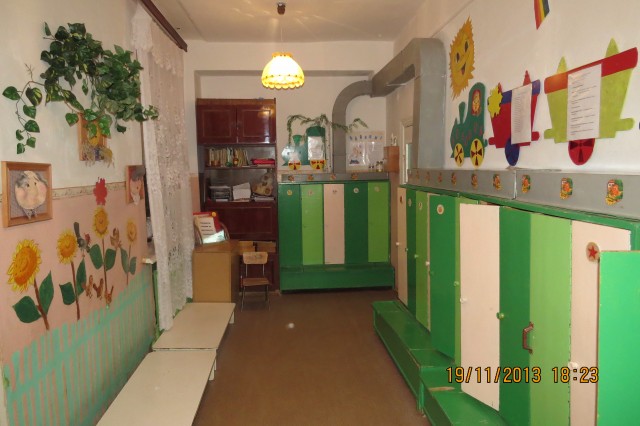 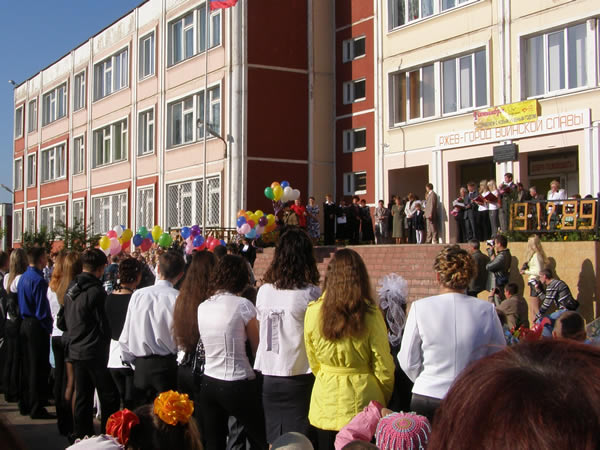 Предоставление жилых помещений детям-сиротам и детям, оставшимся без попечения родителей:
   в 2017 году — 6 423,6 тыс. руб.;
   на 2018 — 10 002,4 тыс. руб.; 
на 2019 год — 9 002,1 тыс. руб.; 
на 2020 год  — 5 001,2 тыс. руб.
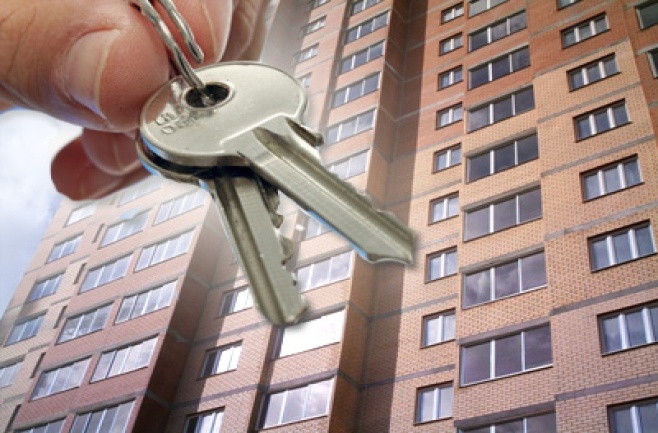 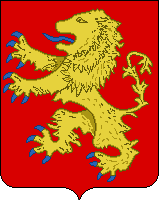 субвенции из федерального и областного бюджетов в 2017 году и на 2018-2020 годы
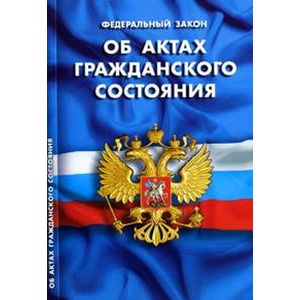 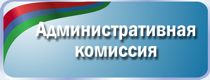 По созданию, исполнению полномочий и обеспечению деятельности комиссии по делам несовершеннолетних: 2017-2020 годы – 
по 661,2 тыс. руб. в год
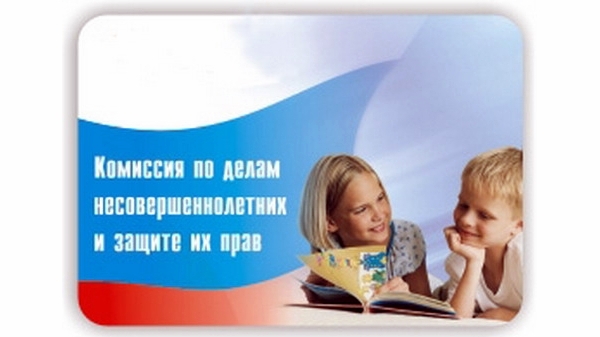 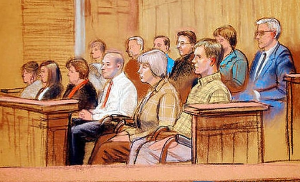 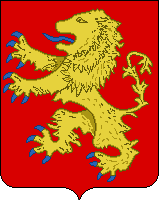 расходы бюджета города ржева на 2018 год и на плановый период 2019-2020 годов
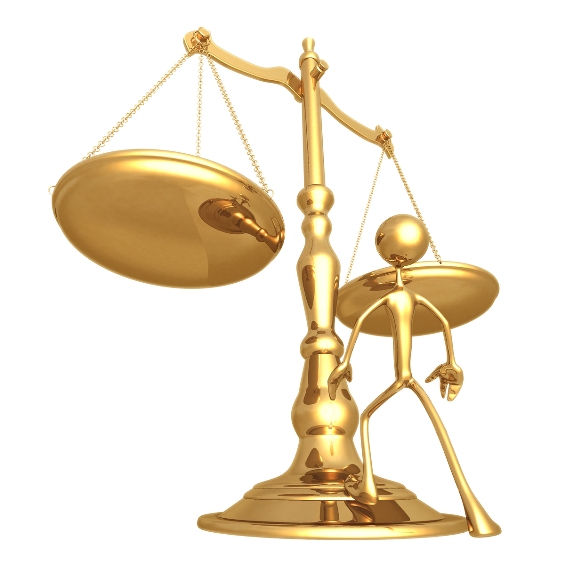 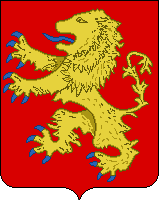 Основные подходы к формированию расходов бюджета  города Ржева  на 2018 год и на плановый период 2019 и 2020 годов
Сохранение социальной направленности бюджета
Повышение качества Муниципальных программ города Ржева Тверской области
Повышение эффективности оказания муниципальных услуг
Оптимизация расходов в целях обеспечения финансирования приоритетных расходных обязательств
Обеспечение реализации Указов Президента
Российской Федерации
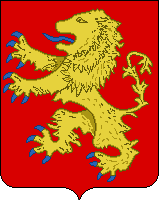 Расходы по разделам классификации расходов бюджета
Тыс. руб.
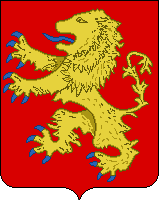 Структура расходов бюджета города Ржева в 2018 году за счет собственных средств
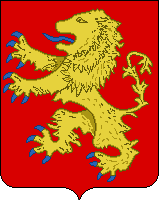 Программные и непрограммные расходы бюджета  на 2018 год и плановый период
Тыс. руб.
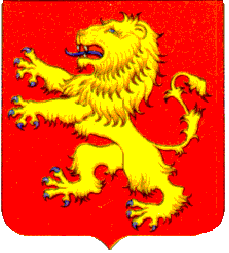 Муниципальная программа «Обеспечение правопорядка и безопасности населения города Ржева Тверской области» на 2016 – 2021 годы
Цель программы
Целевые показатели
Объём бюджетных ассигнований, тыс. руб.
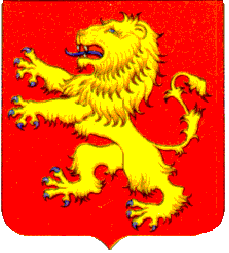 Муниципальная программа «Развитие жилищно-коммунального хозяйства города Ржева Тверской области»  на 2017 – 2022 годы
Цель программы
Целевые показатели
Объём бюджетных ассигнований, тыс. руб.
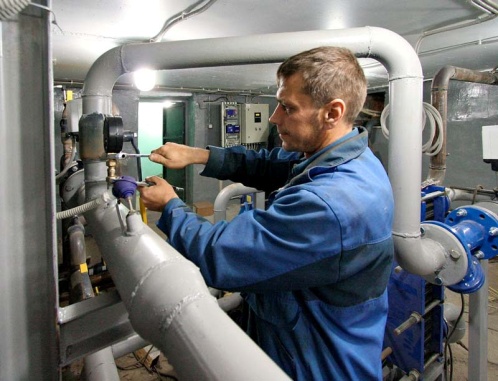 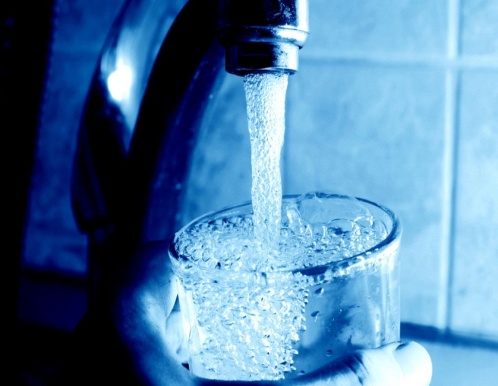 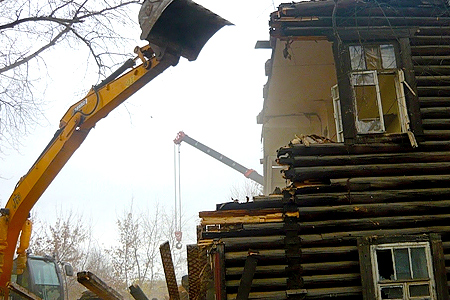 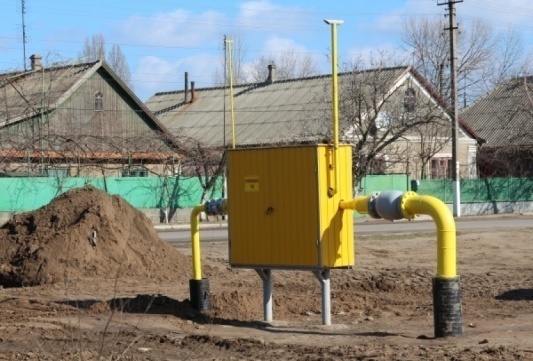 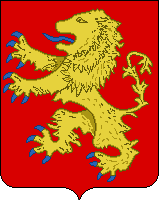 Муниципальная программа «Развитие жилищно-коммунального хозяйства города Ржева Тверской области»  на 2017 – 2022 годы
В 2018 году в рамках реализации Муниципальной программы предусмотрены следующие основные направления расходования бюджетных средств:
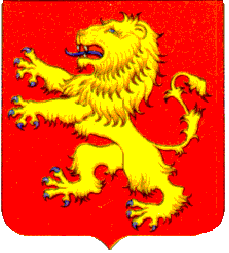 Муниципальная программа города Ржева Тверской области "Формирование современной городской среды города Ржева Тверской области" на 2018-2023 годы
Цель программы
Целевые показатели
Объём бюджетных ассигнований, тыс. руб.
В 2018 году в рамках реализации Муниципальной программы предусмотрены следующие основные направления расходования бюджетных средств:
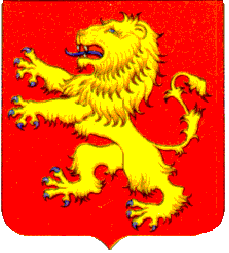 Муниципальная программа «Развитие образования города Ржева Тверской области» на 2018-2023 годы
Цель программы
Целевые показатели
Объём бюджетных ассигнований, тыс. руб.
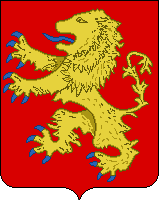 Муниципальная программа «Развитие образования города Ржева Тверской области» на 2018-2023 годы
В 2018 году в рамках реализации Муниципальной программы предусмотрены следующие основные направления расходования бюджетных средств:
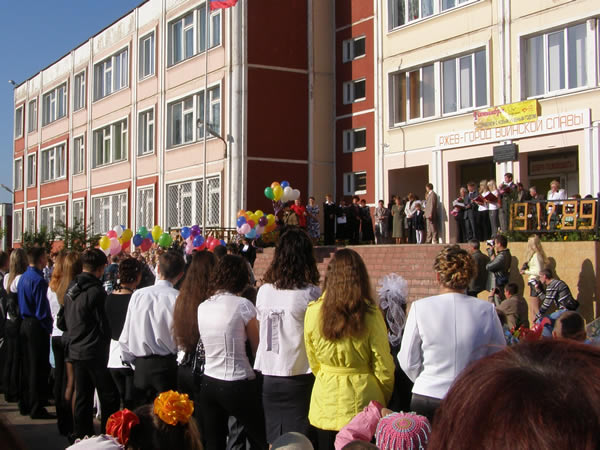 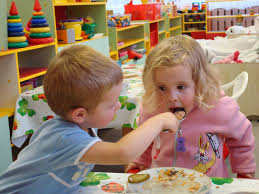 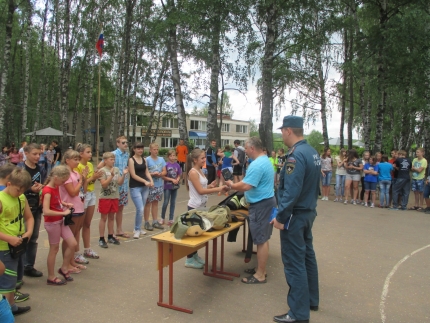 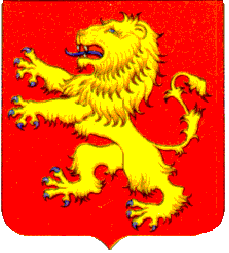 Муниципальная программа «Развитие культуры города Ржева
Тверской области» на 2018-2023 годы
Цель программы
Целевые показатели
Объём бюджетных ассигнований, тыс. руб.
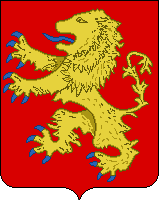 Муниципальная программа «Развитие культуры города Ржева Тверской области» на 2018-2023 годы
В 2018 году в рамках реализации Муниципальной программы предусмотрены следующие основные направления расходования бюджетных средств:
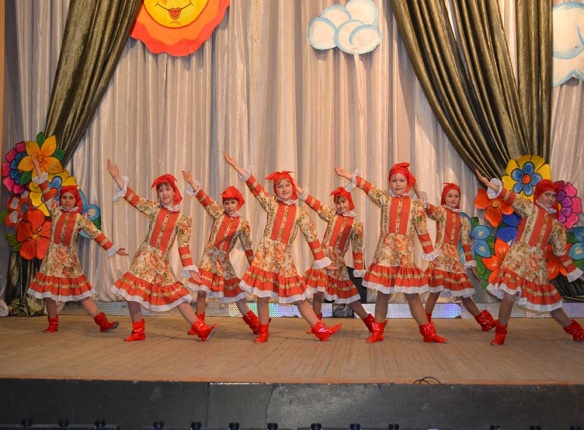 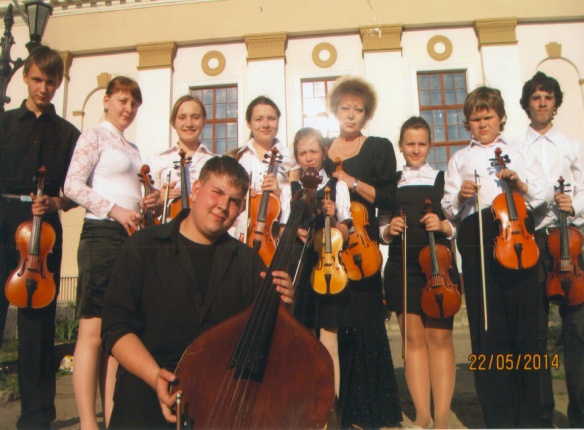 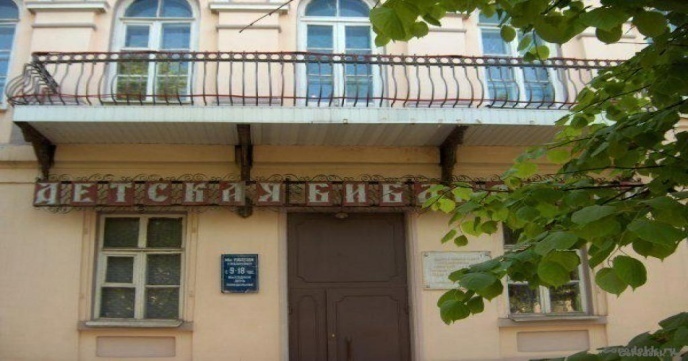 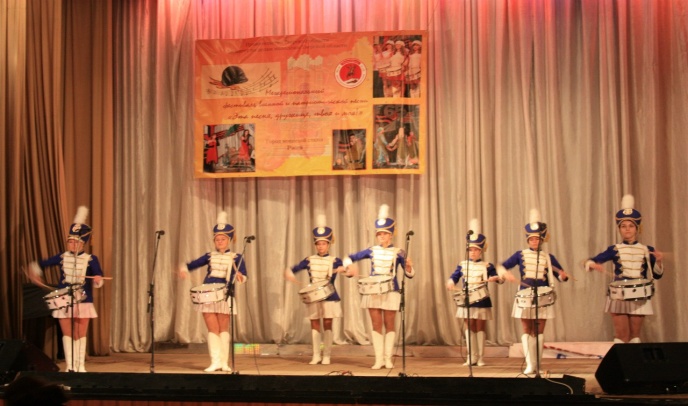 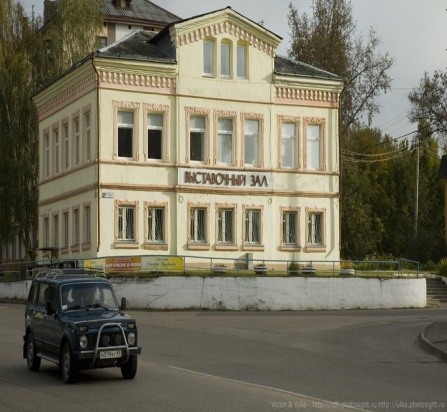 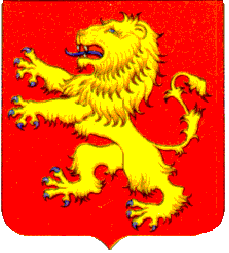 Муниципальная программа «Развитие физической культуры 
и спорта города Ржева Тверской области» на 2018-2023 годы
Цель программы
Целевые показатели
Объём бюджетных ассигнований, тыс. руб.
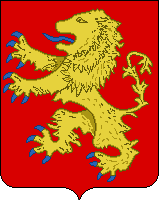 Муниципальная программа «Развитие физической культуры и спорта города Ржева Тверской области» на 2018-2023 годы
В 2018 году в рамках реализации Муниципальной программы предусмотрены следующие основные направления расходования бюджетных средств:
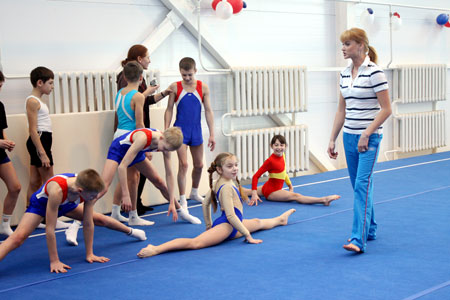 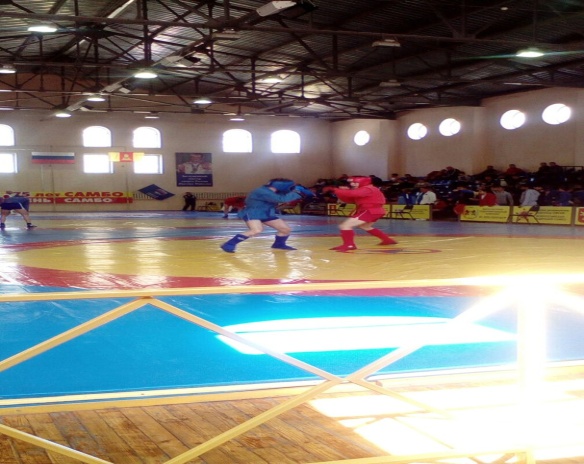 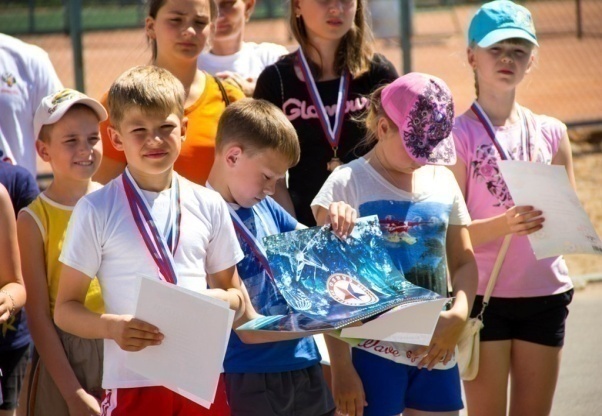 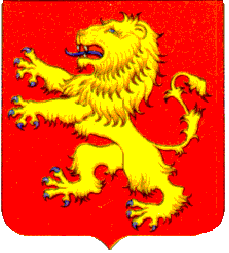 Муниципальная программа «Социальная поддержка и защита
населения города Ржева Тверской области» на 2018-2023 годы
Цель программы
Целевые показатели
Объём бюджетных ассигнований, тыс. руб.
В 2018 году в рамках реализации Муниципальной программы предусмотрены следующие основные направления расходования бюджетных средств:
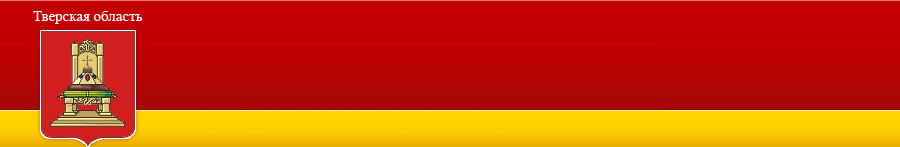 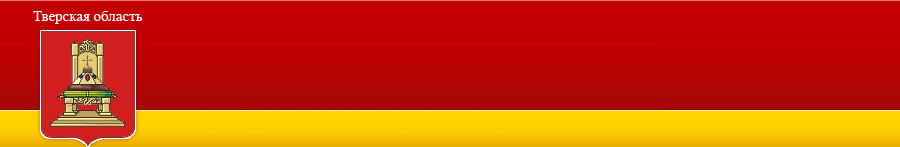 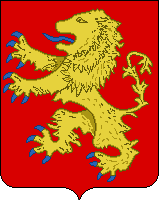 Муниципальная программа «Социальная поддержка и защита
населения города Ржева Тверской области» на 2018-2023 годы
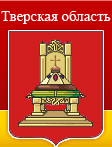 Публичные нормативные обязательства 
на 2018 – 2023  годы
Публичные нормативные обязательства – это публичные обязательства перед физическим лицом, подлежащие исполнению в денежной форме в установленном соответствующим законом, иным нормативным правовым актом размере или имеющие установленный порядок его индексации, за исключением выплат физическому лицу, предусмотренных статусом государственных (муниципальных) служащих, а также лиц, замещающих, муниципальные должности, работников казенных учреждений, лиц, обучающихся (воспитанников) в муниципальных образовательных учреждениях
49
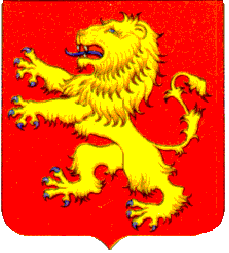 Муниципальная программа «Молодежная политика и развитие туризма города Ржева Тверской области» на 2018-2023 годы
Цель программы
Целевые показатели
Объём бюджетных ассигнований, тыс. руб.
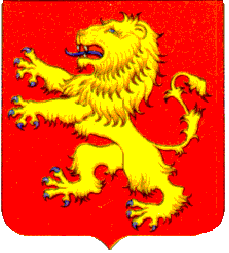 Муниципальная программа «Управление имуществом и земельными ресурсами города Ржева Тверской области» на 2018-2023 годы
Цель программы
Целевые показатели
Объём бюджетных ассигнований, тыс. руб.
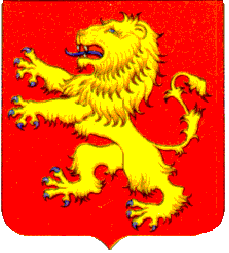 Муниципальная программа «Благоустройство города Ржева Тверской области» на 2018-2023 годы
Цель программы
Целевые показатели
Объём бюджетных ассигнований, тыс. руб.
В 2018 году в рамках реализации Муниципальной программы предусмотрены следующие основные направления расходования бюджетных средств:
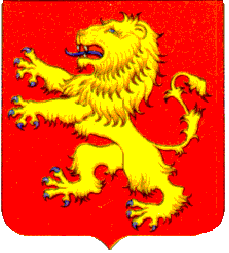 Муниципальная программа «Дорожное хозяйство и транспортный комплекс города Ржева Тверской области» на 2018-2023 годы
Цель программы
Целевые показатели
Объём бюджетных ассигнований, тыс. руб.
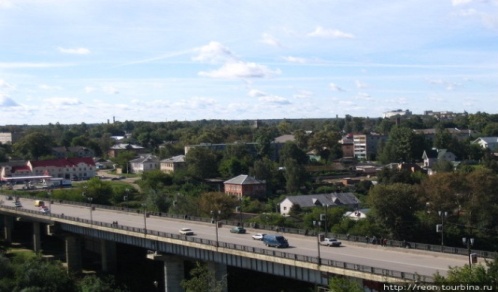 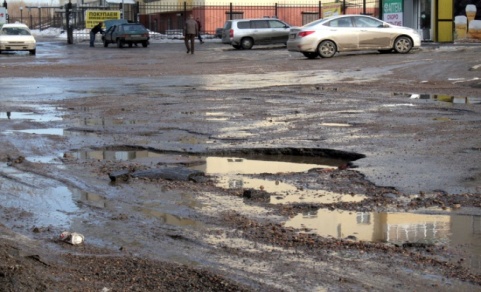 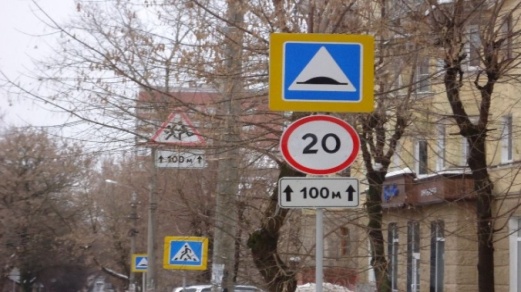 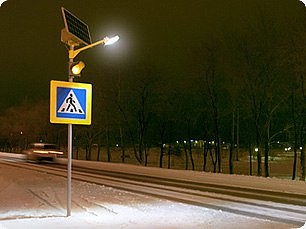 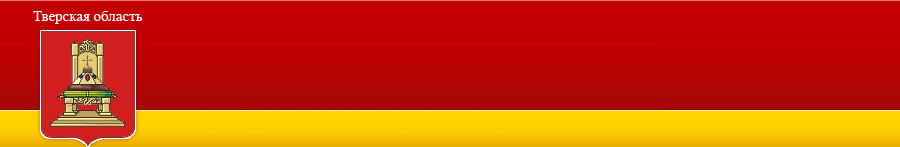 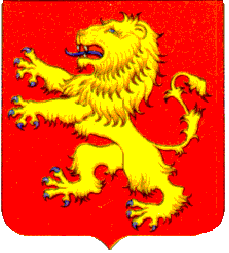 Основные направления финансирования расходов за счет средств Дорожного фонда  города Ржева в 2018 году (тыс. руб.)
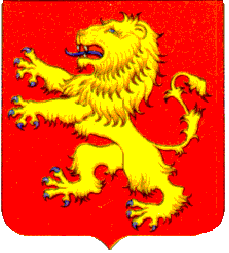 Муниципальная программа "Управление общественными финансами и обеспечение муниципального финансового контроля в сфере бюджетных правоотношений города Ржева Тверской области" на 2018-2023 годы
Цель программы
Целевые показатели
Объём бюджетных ассигнований, тыс. руб.
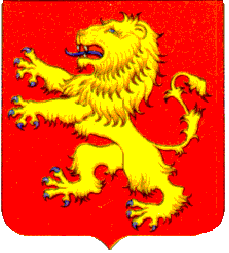 Муниципальная программа «Муниципальное управление и гражданское 
общество  города Ржева Тверской области» на 2018-2023 годы
Цель программы
Целевые показатели
Объём бюджетных ассигнований, тыс. руб.
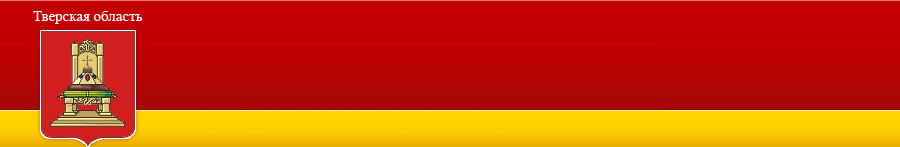 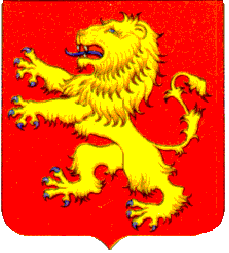 Муниципальная программа «Муниципальное управление и гражданское общество  города Ржева Тверской области» 
на 2018-2023 годы
В 2018 году в рамках реализации Муниципальной программы предусмотрены следующие основные направления расходования бюджетных средств:
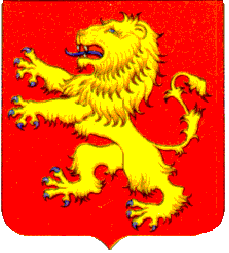 Основные параметры расходов бюджета города Ржева Тверской области, не включенные в муниципальные программы г. Ржева Тверской области 
на 2018 – 2020 годы
Объём бюджетных ассигнований, тыс. руб.
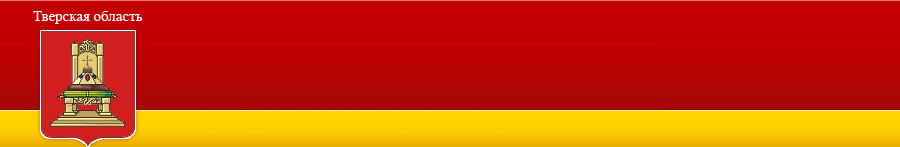 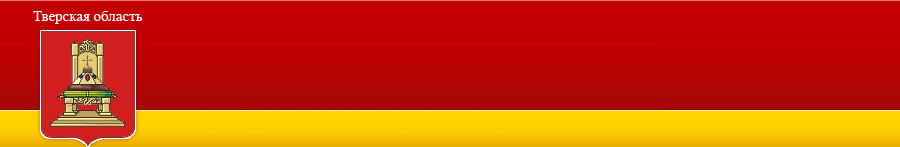 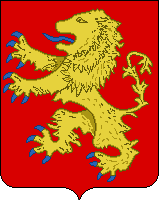 Долговая политика города Ржева Тверской области
 на 2018 - 2020 годы
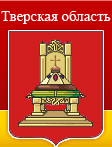 Источники финансирования дефицита бюджета города Ржева 
Тверской области на 2018 год и плановый период 2019 и 2020 годов,  муниципальный долг города Ржева Тверской области.
       В области муниципальных внутренних заимствований города Ржева Тверской области реализация долговой политики в 2018 году будет направлена на решение задач сбалансированности бюджета города Ржева при соблюдении ограничений по объему долга, установленных бюджетным законодательством. 
          В рамках среднесрочной бюджетной политики основными целями управления долгом города Ржева Тверской области на 2018-2020 годы являются:
-  исполнение Программы муниципальных заимствований, утверждаемой решением о бюджете города Ржева Тверской области;
- поддержание положительной кредитной истории города Ржева Тверской области.
          Для реализации указанных целей в период  до 2020 года планируется сосредоточить свои усилия на следующих направлениях, определяющих политику заимствований города Ржева Тверской области:
- поддержание оптимальной средней срочности долга;
- формирование равномерного профиля погашения долга;
- контроль за исполнением долговых обязательств;
- информационная открытость.
59
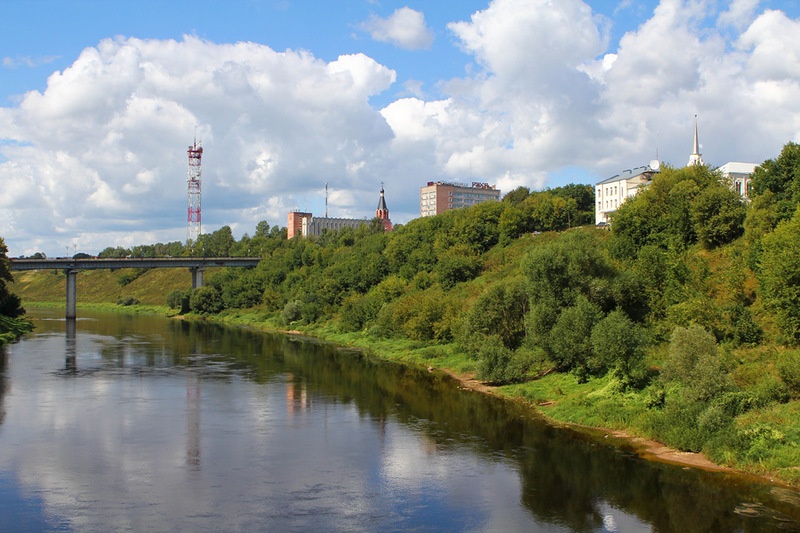